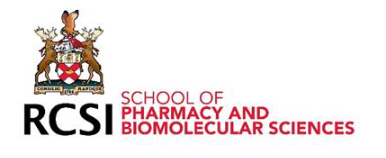 Consensus recommendations for opioid agonist treatment following the introduction of emergency clinical guidelines in Ireland during the COVID-19 pandemic
Gráinne Cousins, Louise Durand, Fiona Boland, Norma Harnedy, Íde Delargy, Mike Scully, Paula Mayock, William Ebbitt, María Otero Vázquez, Nicola Corrigan, Nicki Killeen, Muriel Pate, Paula Byrne, Eamon Keenan
Synopsis
Emergency contingency guidelines for opioid agonist treatment (OAT) were introduced in Ireland in March 2020, to ensure rapid and uninterrupted access to treatment, while mitigating COVID-19 risk. In this study, a wide range of stakeholders involved in the delivery and receipt of OAT reached consensus on which of the new recommendations introduced in the emergency guidelines should be retained. The panel of 48 stakeholders agreed on 16 clinical guidance statements for inclusion in OAT clinical guidelines as we move beyond the pandemic, rather than reverting to pre-pandemic guidelines; 9 relating to assessment, 3 to OAT drug choice and dosing, 1 to take-away doses, 2 to overdose prevention and 1 to the continuation of e-prescriptions. This has important implications for Policy development in the area of Drug Treatment and highlights the requirement for ongoing research in this area.
Application
People with an opioid use disorder; health-care professionals working in the area of opioid agonist treatment; policy; OAT guidelines.
Purpose
Emergency contingency guidelines for opioid agonist treatment (OAT) were introduced in Ireland in March 2020, to ensure rapid and uninterrupted access to treatment while mitigating COVID-19 risk. The contingency guidelines deviated, across multiple clinical domains, from pre-pandemic clinical guidelines published in 2016. The objectives of this study are to (1) identify changes introduced to OAT clinical guidelines in Ireland during the pandemic; and (2) develop consensus on whether the new recommendations should be retained beyond the pandemic, using a national Delphi consensus methodology.
Method	
Clinical guidance recommendations (‘statements’) were generated by comparing the newly established contingency guidelines with the national 2016 Clinical Guidelines for OAT. Over two rounds of on-line Delphi testing, a panel of experts (people currently accessing OAT, psychiatrists, general practitioners, community pharmacists, a nurse, a psychologist and support/key workers) independently rated their agreement with each statement and provided comments. Statements with a median score of 4 or 5 and a lower quartile of ≥4 were classified as having reached consensus.
Results
The expert panel agreed on 16 clinical guidance statements for inclusion in OAT clinical guidelines as we move beyond the pandemic. Consensus was not achieved for OAT drug dosing and frequency of urine testing. This lack of consensus did not appear to reflect disagreements based on a provider-patient power dynamic, as there were mixed opinions within both groups.
Policy recommendations
1.	Waiting lists to access OAT should be avoided or minimised 	to the shortest time possible (less than one month)
2.	The cap on Level 2 GPs should be increased to reduce 	waiting times
3.	Greater access to rapid assessment with the possibility of 	some remote care should be considered
4.	People seeking OAT should be supported in making a fully 	informed choice between methadone and buprenorphine 	(if both drugs are considered to be clinically suitable for the 	person)
5.	All people on OAT should be prescribed and encouraged to 	take a supply of Naloxone, particularly during high-risk 	periods (on waiting list; treatment initiation)
6.	All people on OAT should be offered information and 	training on how to use Naloxone
7.	Doctors prescribing OAT should continue with electronic-	prescriptions directly to the person's pharmacy using the 	national electronic prescription transfer system (Health-		mail)
Conclusion
While the recommended therapeutic daily dose for methadone and buprenorphine should remain consistent with the current best evidence, efforts are clearly needed to understand what is driving the discrepancy between optimal drug dosing and current prescribing practices (Durand et al., 2020; Jin et al., 2020), acknowledging prescriber and patient concerns as identified in this study.
Given the insufficient evidence base regarding the use of urine drug testing, and the lack of consensus in this study, further studies are warranted to assess the impact of drug testing on patient outcomes.

Funding
This research was funded by the Health Research Board under the Research Collaborative in Quality and Patient Safety (RCQPS), a collaborative initiative between the Health Research Board, the Health Service Executive, National Quality Improvement Team and the Royal College of Physicians of Ireland [RCQPS-2020-016].
Read full paper
Durand, L., Keenan, E., Boland, F., Harnedy, N., Delargy, Í., Scully, M., . . . Cousins, G. (2022). Consensus recommendations for opioid agonist treatment following the introduction of emergency clinical guidelines in Ireland during the COVID-19 pandemic: A national Delphi study. International J Drug Policy, 106, 103768. doi:10.1016/j.drugpo.2022.103768
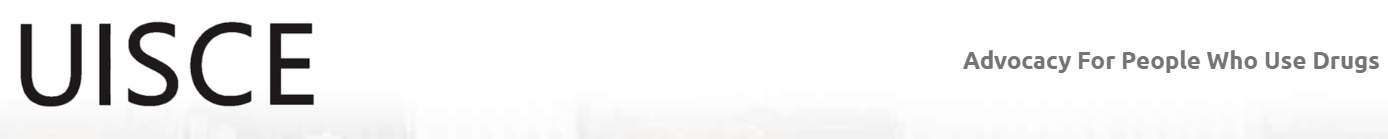 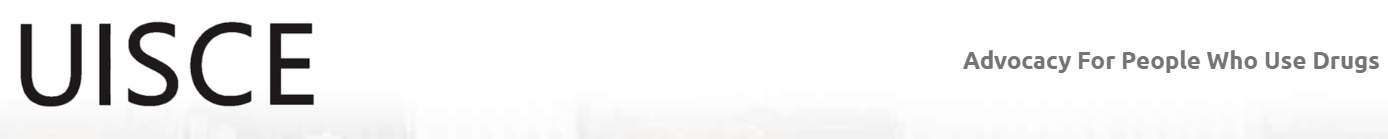 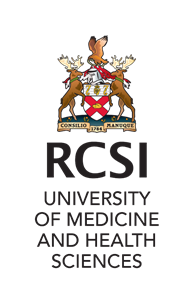 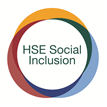 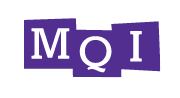